Temel kavramlar
1
TEMEL KAVRAMLAR
Bilgi: Bilen ile bilinen arasında kurulan her türlü bağ olarak tanımlanabilir.
Bilgi özne ile nesne arasında bağ kurma süreci ve bu sürecin sonunda ortaya çıkan üründür.
Bağ kurma=Algılama, anlama, açıklama
Süreç: Zihinsel etkinlikler baskındır. Ürün olarak sesli, yazılı davranışlar ya da jest ve mimikler ortaya çıkabilir.
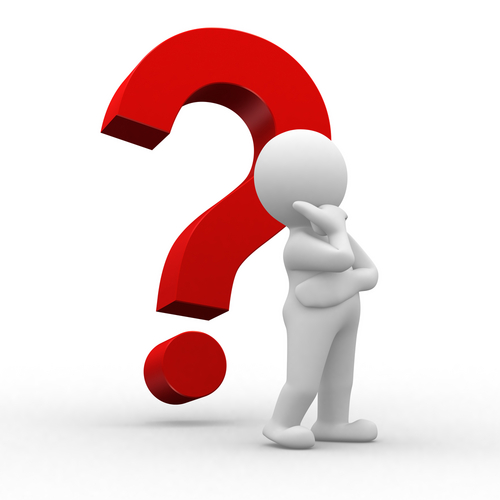 Kimseye kendinizi sevdirmeye kalkmayın, yapılması gereken tek şey, sadece kendinizi sevilmeye bırakmaktır.
2
[Speaker Notes: -Söz gelişi bir bebeğin annesine anne diye ilk kez seslenmesi ve onu her görüşte aynı sözcüğü söylemesi, bebeğin o insanlar kurduğu bağdır.
-Bağ kurma algılama, anlama ve açıklama şeklinde olabilir.
-Süreç: Ortaya çıkan ürünün illa doğru olması söz konusu değildir. Ürün doğru ya da yanlış olabilir. Örneğin doktor hasta ile bağ kurar ve teşhiste bulunur bu bilgidir. Bu kurulan bağ hastalığın neliğine uygunsa bilgi doğru bilgidir.]
Temel Kavramlar
Felsefe, doğruyu bulma yolunda, düşünsel bir çalışmadır.
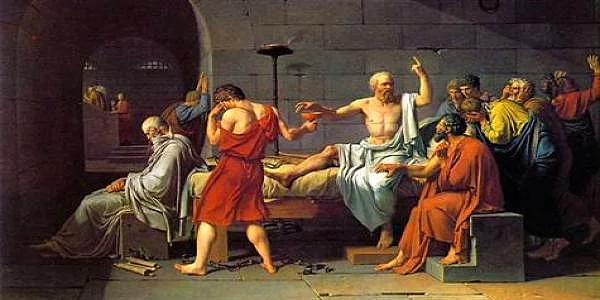 Bilgi Türleri:
3
[Speaker Notes: Apriori: akıldan gelen, deneyden önce, önsel bilgi
Aposteriori: Deneyle elde edilen sonrasal bilgi)
Analitik bilgi tanımı, kendi içinde olan önermedir. Üçgen üç kenarlı bir geometrik şekildir gibi.
Sentetik yani evrende karşılığı olan, denetlenebilen önermelerdir. Demir ısıtılınca genişler önermesi örnek olarak verilebilir
Metafizik evrende karşılığı olmayan, yok anlamlı önermelerdir. Anka kuşu çok güzeldir önermesinde olduğu gibi]
Temel Kavramlar
4
[Speaker Notes: Günlük: Birgün içinde olup biten gerçekle kurulan bağ olarak betimlenebilir. Gelenek ve göreneğin bilgisi: Gerçekle ataların deneyimlerine göre bağ kurmadır. Düzmece bilgi, gerçekle, onu çarpıtarak bağ kurmadır. Buna masalımsı bilgi de denir. Politik bilgi: Gerçekle, belli bir ideolojiye göre bağ kurmadır. Sanatsal bilgi, gerçekle çoğu kez estetik bağ kurmadır. Sanatta hem etik hem de estetik özellikler vardır fakat baskın olan estetik özelliklerdir. Dinsel bilgi, gerçekle kutsal bir varlığa göre bağ kurmadır. Bu tür bilgi inanca dayanır. Felsefi Bilgi, gerçeğin tümüyle temellendirmeye göre bağ kurma sürecidir. Temellendirmede birbiriyle çelişen önermelere bir çıkarımda yer verilemez. Çıkarım mantık açıdan tutarlı ve geçerli olmalıdır.  Bilimsel Bilgi: Gerçeğin bir parçasıyla kanıtlamaya dayalı bağ kurma süreci ve bu süreç sonunda elde edilen dirik bilgilerdir. İleri sürülen önermelerde, gerçeğin neliği, deney, gözlem, araştırma ve inceleme yoluyla betimlenmeye ve yorumlanmaya çalışılır.]
Temel Kavramlar
Düşünmek, ruhun kendi kendine konuşmasıdır.
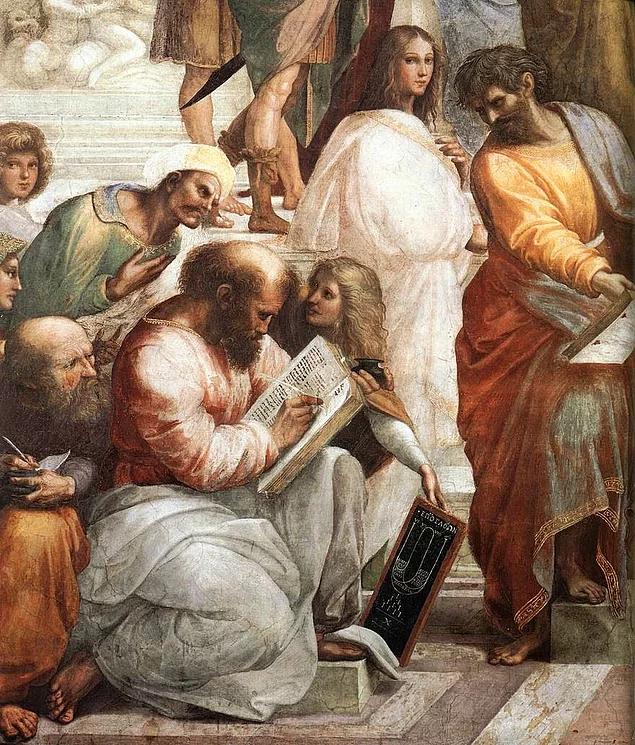 Bilginin Kaynağı:
2 önemli kaynak,
5
[Speaker Notes: Hangisi daha önemlidir sorusu ile ilgili birçok görüş ortaya atılmış ve bir yelpaze oluşmuştur. Bilgide ana kaynak olarak akıl yürütme ve düşünce üzerinde duranlara akılcılar(rasyonalistler), duyular, gözlem veya deney üzerinde duranlara ise deneyciler(empiristler) denir.]
Temel Kavramlar
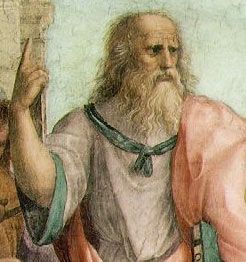 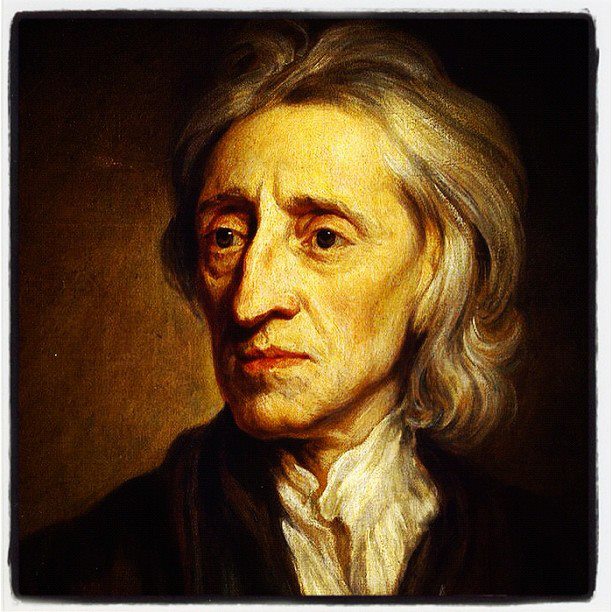 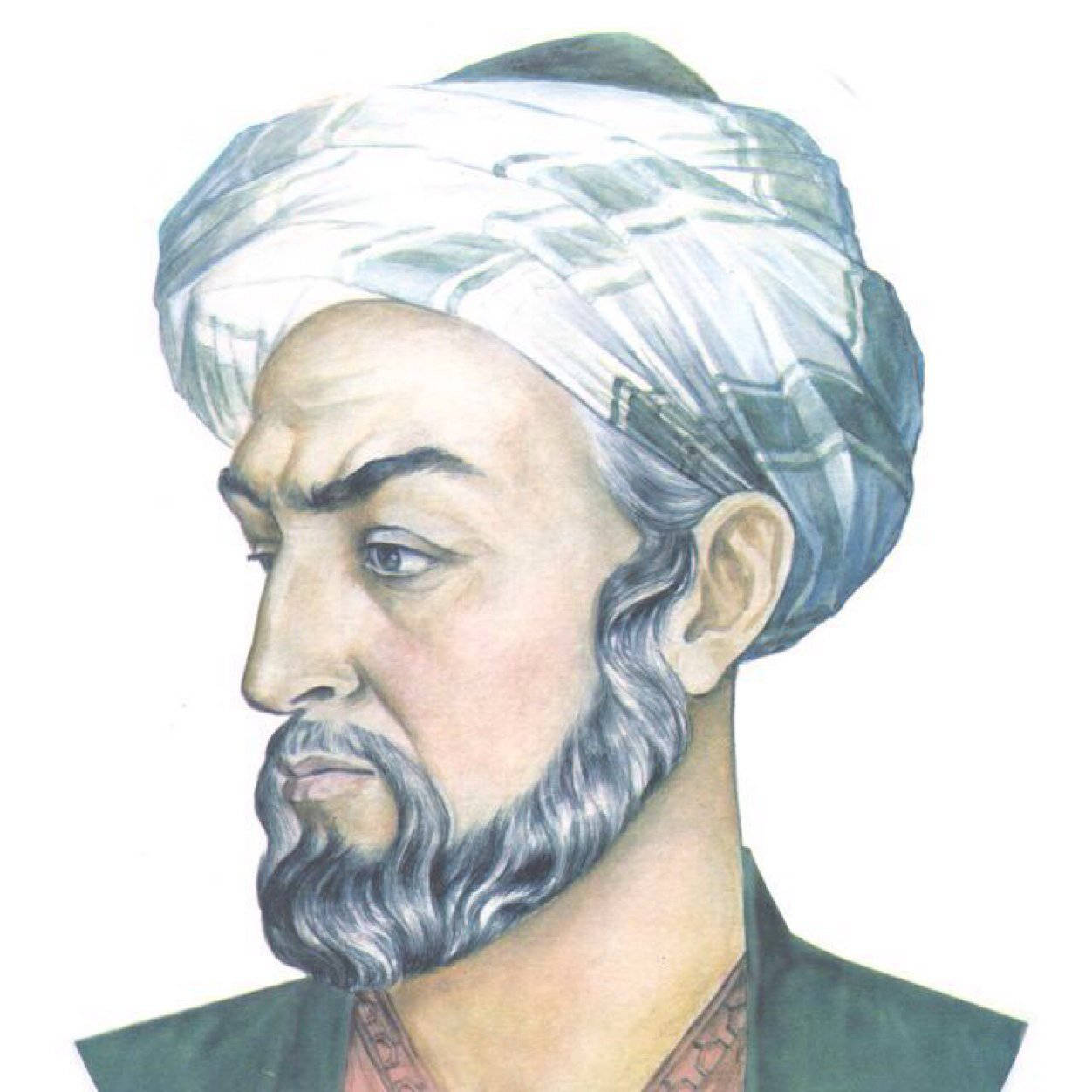 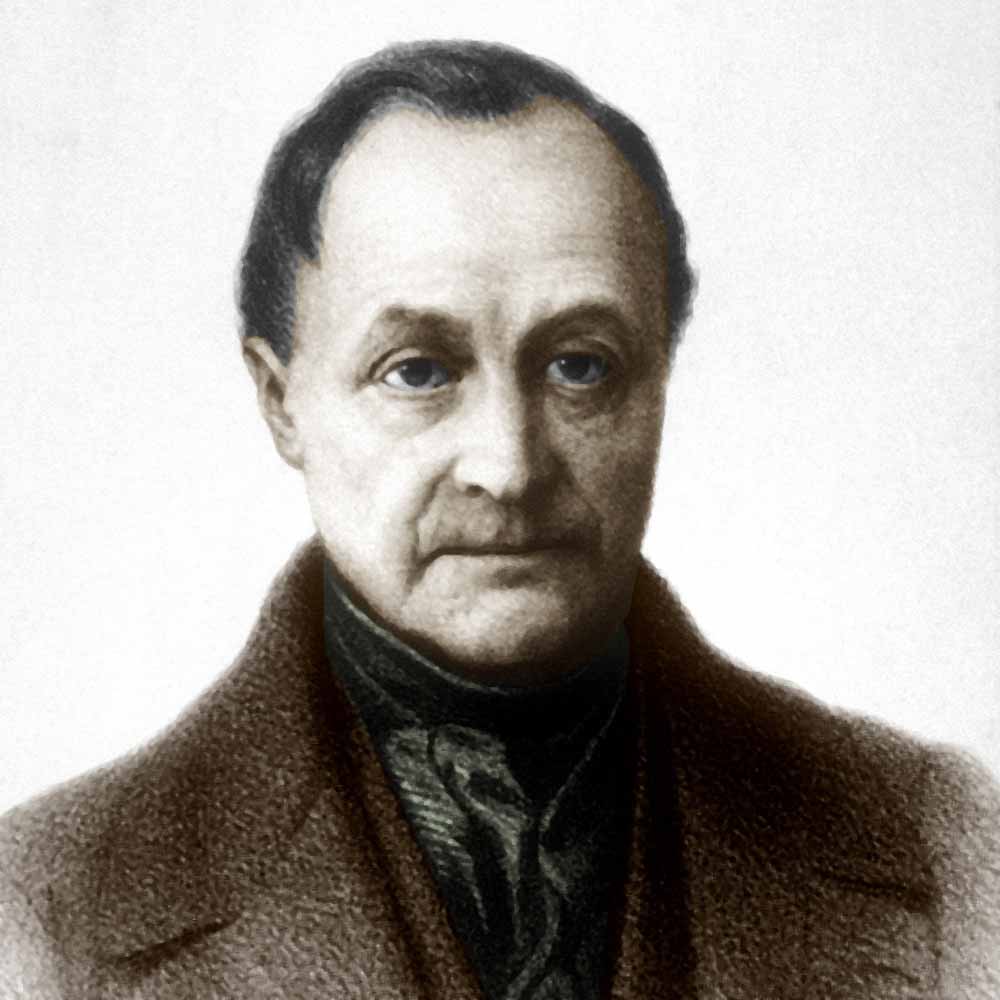 6
[Speaker Notes: Bu akımları bazı önemli temsilcileri şunlardır:]
Temel Kavramlar
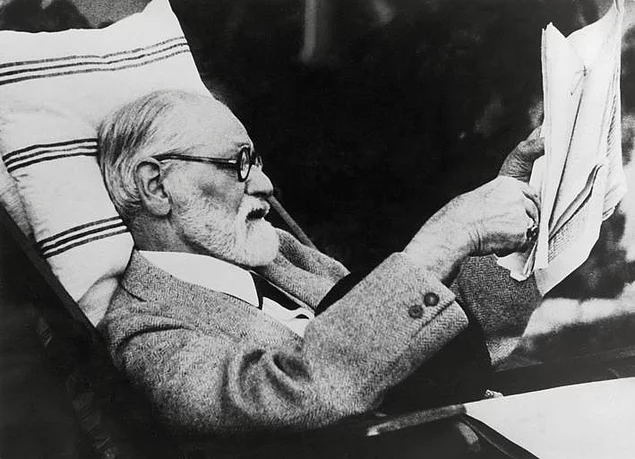 Bilginin Alanı: Bilginin kaynağı probleminin uzantısıdır.
Kadınları anlamak için, bir labirenti düz yola çevirmek gerekir.
7
[Speaker Notes: Örneğin bilginin kaynağı yalnızca duyular ve gözlemlerle elde edilebilir diyen biri için bilginin alanı ancak duyularımız veya algılarımızla kavrayabileceğimiz alanla sınırlı olacaktır. Buna karşılık insan beyninin duyulardan bağımsız olduğunu düşünen bir filozof duyularda kıvranılamayan bir alanın varlığı kabul etmede güçlük çekmeyecektir.
Bilginin kaynağı veya araçları problemi dışında önemli bir bilgi teorisi problemi bilginin alanı, sınırları veya kapsamı problemidir.]
Temel Kavramlar
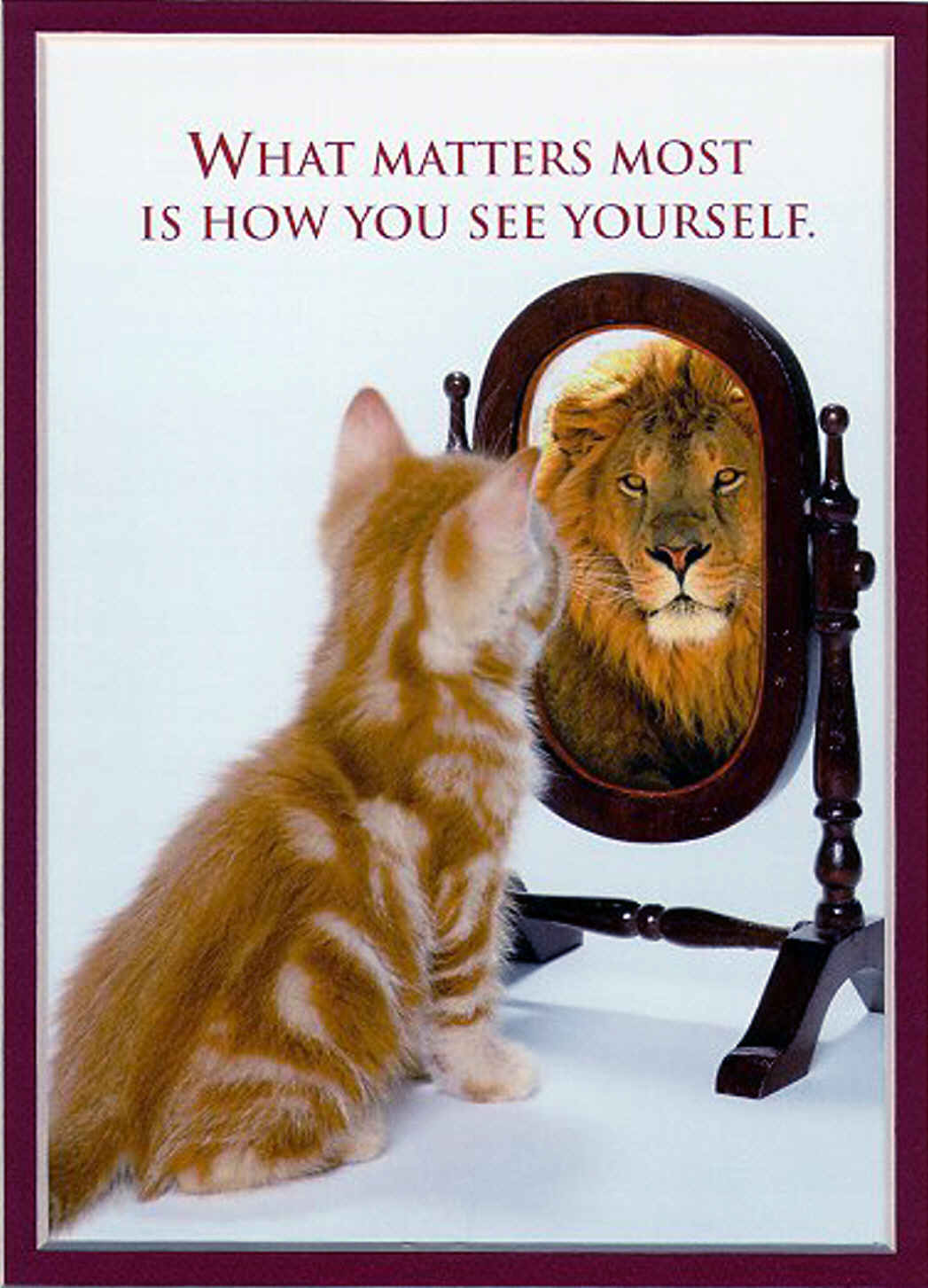 Bilginin Ölçütü ve Standartları: Doğru(hakikat) nedir?
Doğru, düşüncemizin gerçekle uyuşmasından ibarettir.
8
[Speaker Notes: Bilginin kaynağı, kapsamı, imkanı dışında bir diğer bilgi teorisi problemi, bilginin veya doğru bilginin ölçütlerinin ve standartlarının ne olduğu problemidir. 
Eğer bir nesne hakkında oluşturduğunuz görüş nesnenin kendisine uyuyorsa doğru, ona uymuyorsa yanlıştır.
Ayna eğer yansıma nesneye uyuyorsa biz o aynana nesneyi doğru biçimde yansıttığını söyleyebiliriz. Fakat fuardaki komik aynalar gibi karşısında duran nesneyi uygun şekilde yansıtmıyorsa, ona bir şeyler ekliyorsa, çarpıtıyorsa bu zihnin yanlış bir zihin böyle bir bilginin yanlış bir bilgi olduğunu söyleyebiliriz.]
Temel Kavramlar
9
[Speaker Notes: Platon ve Aristo’ya göre doğru bilginin ölçütü uygunluktur. Gerçekle önerme birbirine uyuyorsa önerme doğrudur.
Spinoza, Hegel, Hempel gibi filozoflara göre doğru bilginin ölçütü tutarlılıktır.Sisteme,kurama, ters düşmeyen onunla çelişmeyen önermeler doğrudur.
Bunun dışında thomas kuhn’a göre bilim adamlarının uzlaştıkları, kabul ettitkleri önermeler, kuramlar doğrudur.Yani doğrunun ölçütü uzlaşma anlaşmadır. Yine bunun dışında Descartes gibi düşünürlere göre doğrunun ölçüsü apaçıklıktır. Yani herkes için apaçık olan önerme doğrudur. Bir önerme bir bütün içinde hiçbir çelişkiye düşülmeden anlaşılıyorsa açıktır. Başka bir önermeyle karıştırılmıyorsa seçiktir.
Sofistler ve pragmatistlere göre ise doğruluk, yararla ilgidlir. Bir önerme yarar sağlıyorsa doğru, zarar veriyorsa yanlıştır.]
Temel Kavramlar
Bilim: Gerçeğin bir kısmıyla kanıtlamaya dayalı bağ kurma süreci ve bu sürecin sonunda elde edilen bilgiler bütünüdür. (1)
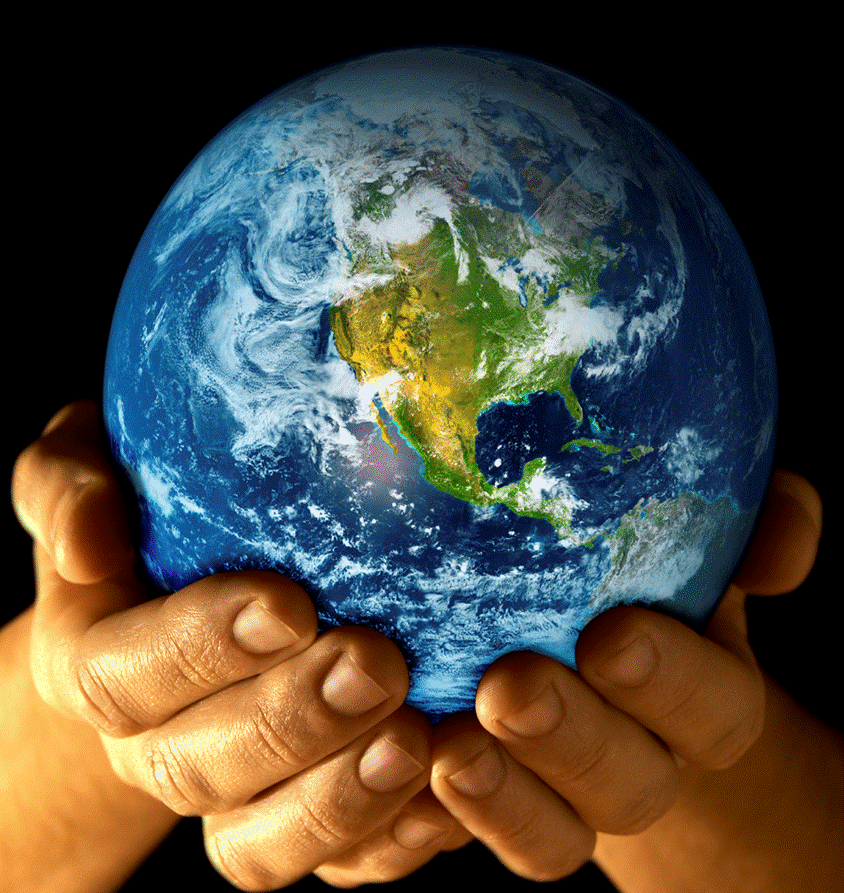 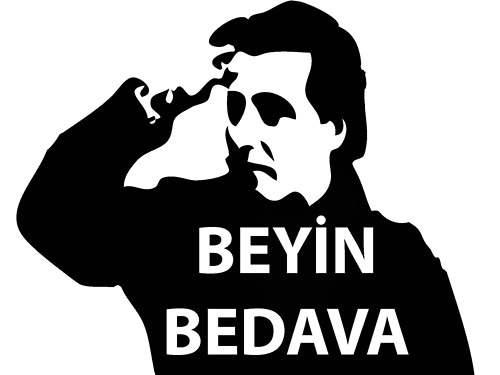 10
1. İslamoğlu, A. H. (2003). Bilimsel Araştırma Yöntemleri. Beta Yayınevi, Ankara
2. Sencer M. & Y. (1978). Toplumsal Araştırmalarda Yöntembilim.  Ankara
Temel Kavramlar
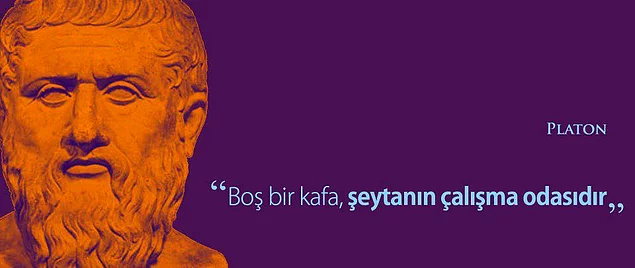 Bilim, bilimsel sonuç veya ürün olarak, herhangi bir şekilde düzenlenmiş doğru bilgiler bütünüdür (3).
11
Arslan A. (2013). Felsefeye Giriş (2. Baskı). Adres Yayınları
Temel Kavramlar
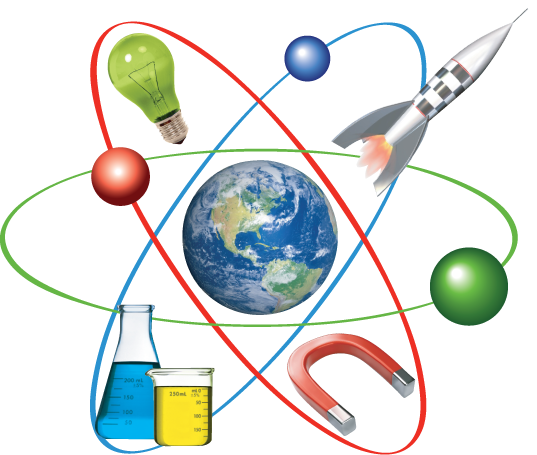 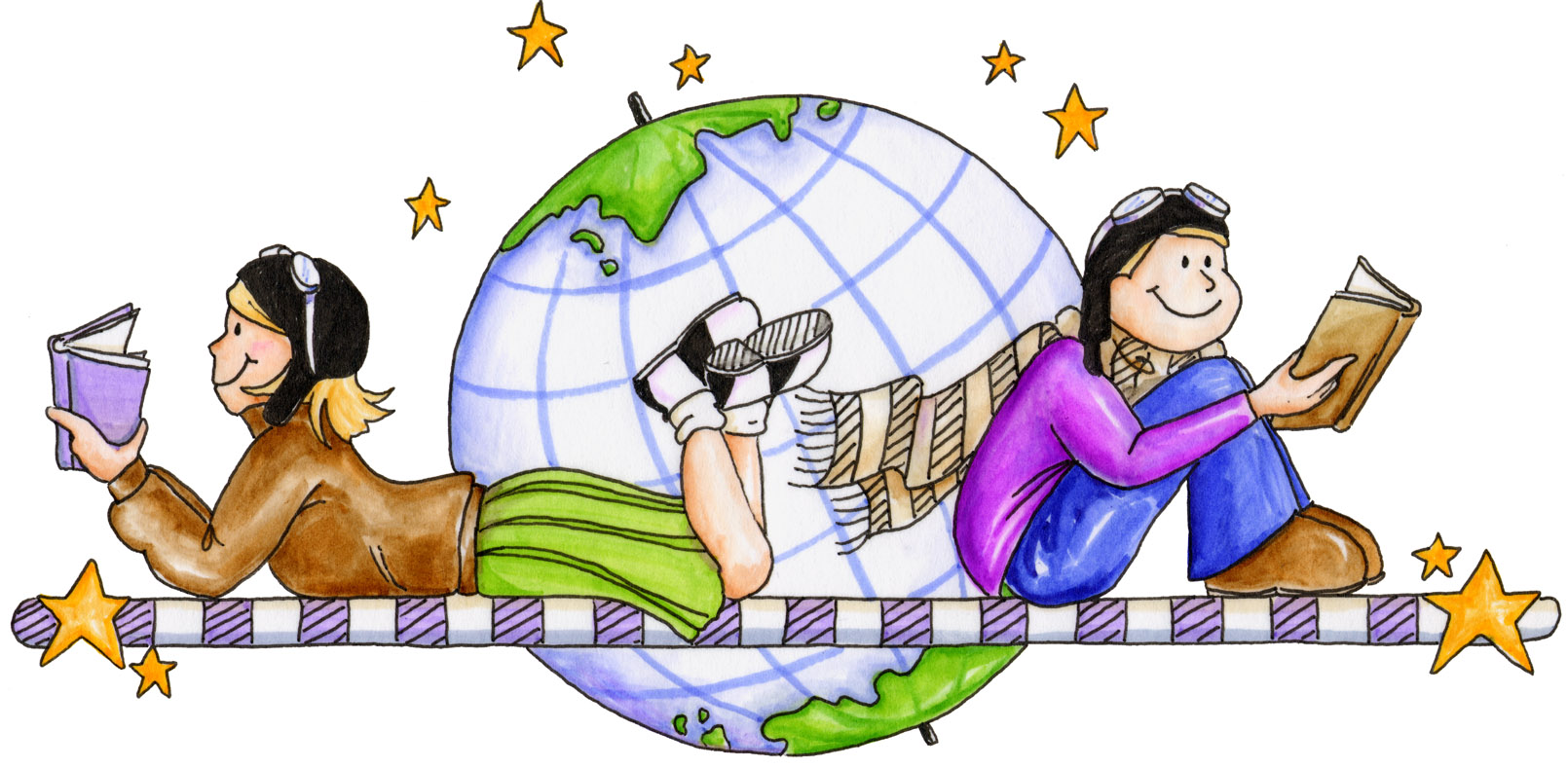 12
[Speaker Notes: Ürün Olarak Bilim
Bu görüş bilimi ve bilimsel kuramlar› bilim insanının yaratıcı çalışmasının sonucu ortaya çıkan ürün olarak görür. Mantıkçı pozitivizm olarak da bilinen bu yaklaşıma göre bilim; bilimsel yöntemle elde edilmiş kuram ve kanunlardan oluşmuş kesin, nesnel, birikerek ilerleyen bilgiler yığınıdır. Bilimin ürünleri, bilimsel yöntem kullanılarak ve bilim insanının bireysel yaratıcılığı ile elde edilmiş bilgilerdir. Bilimi anlamanın yolu ürün olarak ortaya konmuş bu bilgiler yığını incelemektir. Başka bir değişle bu yaklaşım, bir ürün olarak gördüğü bilimin yapısını, dilini ve yöntemini açıklamaya çalışır.
2. Etkinlik Olarak Bilim
Bu yaklaşım bilimi, bilim adamları topluluğunun bir etkinliği olarak görür. Bu yaklaşımı savunan filozoflara göre bilim; o dönemin değerlerinden, inançlarından bağımsız bir ürün değildir. Bilim adamları topluluğu da o toplum içinde yaşamaktadır ve toplumdaki inanç, değer ve kültürel değişimler onları da etkilemektedir.]
Temel Kavramlar
Bilim temelde, insanoğlunun kendisini ve çevresini daha iyi tanıyıp gerektiğinde etkileyebilme, ona egemen olup kendi kontrolü altına alma şeklindeki doğal istek ve güdüsünden kaynaklanmaktadır(4).
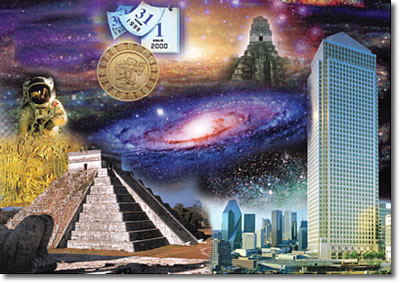 13
Karasar ,N. (1998). Bilimsel Araştırma Yöntemi: Kavramlar, ilkeler, teknikler. Ankara: Nobel Yayın Dağıtım
Temel Kavramlar
Bilginin elde edilmesi, bizi iyiye ulaştıracaktır.
14
[Speaker Notes: -Bugün herhangi bir bilim alanının tıp, fizik rahatlıklıkla 50 yıl öncesine göre daha ileride olduğu söylenebilir. Fakat bugünün sanatı veya ahlakının daha ileride olduğu tartışmaya açık bir konudur.
-Bilimsel bilgi tarih boyunca birikir ve artar. Bugün fizik alanında bir ortaokul öğrencisi Newton’dan daha çok şey bilebilir. Bu bilimin sürekli eski bilgilere eklenmil ve artışm olmasındandır.
-Bilimsel bilgi herkese açıktır. Bu bir fizikçinin bir formülü kullanarak gazların basıncında varmış olduğu sonuca aynı yöntemi kullanan herkesin ulaşabileceği şeklinde bir toplumsallıktır.
-Bilimsel bilgi objektiftir. İnsan bilgiyi üretendir fakat bu bilginin özelliği insandan bağımsız veya bütün insanlar için ortak olan nesnel bir alana ait olmasıdır.
Bilim dinamik bir yapıdır. Yani sürekli, değişme, gelişme,ilerleme içindedir. Hiöbir zaman bitmiş,statik değildir.
Bilimin dinamik olmasına paralel olarak geçici olma özelliği vardır. Bilimsel bilgiyi düzeltme, sınama çabasının sonu yoktur.  Hiçbir bilimsel bilgi mutlak değildir
Tutarlıdır,bilim birbiriyle çelişen iki önermenin aynı zamanda doğru olabileceğini kabul etmez.
Son olarak bilimsel bilgiye dayanarak çıkarımlarda bulunmak mümkündür. Özellikle doğa bilimlerinde mesela astronomide halley kuyruklu yıldızının tekrar ne zaman dünyanın yakınından geçeceğini ve dünyanın neresinde görülebileceğini kesine yakın bir öngörüyle söyleme imkanı vardır.]
Temel Kavramlar
Bilimsel düşünce nasıl bir düşüncedir?
Bilim nedir?
Bilim felsefesi bu gibi sorulara yanıt bulmaya çalışır.
Bilimin değeri nedir?
Bilimsel yaklaşım, bilimsel yöntem ve bilimsel sonuç nedir?
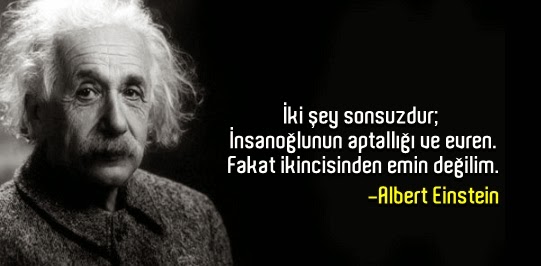 15
[Speaker Notes: Bu sorulara bilim adamının zaten en iyi cevapları vermiş olması gerekir denebilir. Fakat bilim adamının bu sorulara cevap verme üzerine yoğunlaştığı anda artık bir bilim adamı gibi değil, bir blim felsefecisi gibi iş görmeye başlar. Bilimin üstüne düşünmek bilim değildir. Bu başka bir soruşturma alanının bilim felsefesinin konusudur.]